不要看板の再生・有効活用（2009年～2016年：継続中）
① ルート内の不要看板の調査
・2008年11月、景観阻害看板発見調査の為合同視察


② 有効活用方法を検討
・ルート内には不要看板が多数存在していることを確
　認。
・景観形成分科会において、取り除くのではなく、再
　生・有効活用へ。


③ デザイン案検討・設置箇所案設定
・景観形成分科会において、ルートに相応しいデザイ
　ンを検討。シーニックバイウェイの名前と新しく作
　成したルートのロゴマークを入れたデザインを作成。


④掛け替えの実施
・決定したデザインをＰＲ看板に掛け替え、訪れる
　観光客に周知等のＰＲを行う活動を継続。
・2010年～2016年：7カ所実施
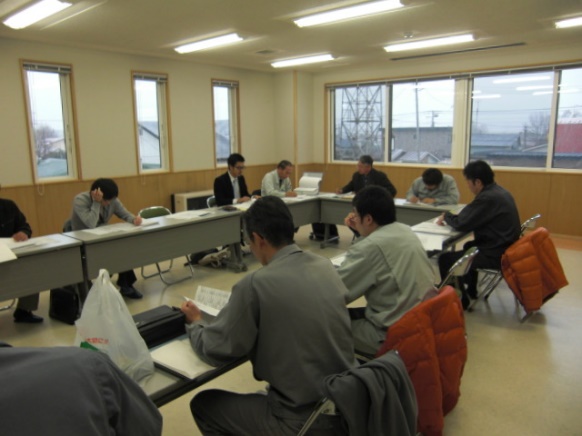 2008
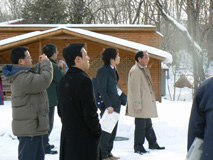 2009
会議の様子
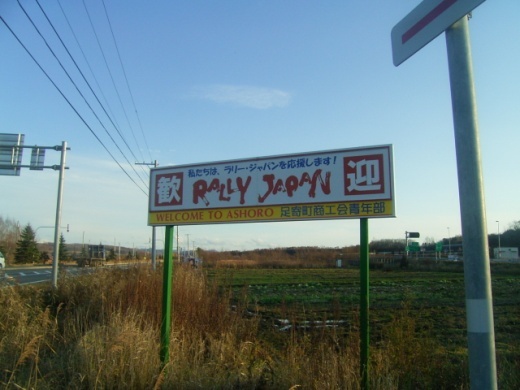 視察調査の様子
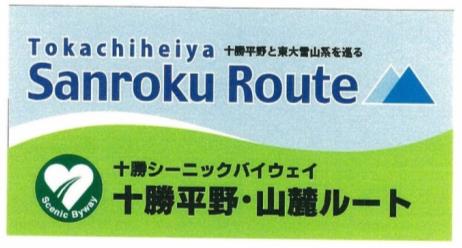 視察調査の様子
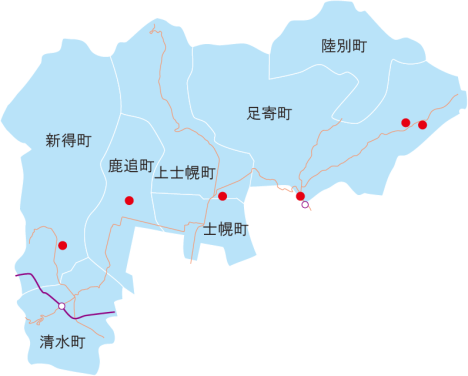 2010
⑥
⑤
決定した看板デザイン
⑦
③
②
①
④
看板掛け替え位置図
掛け替えた看板の事例
after
before
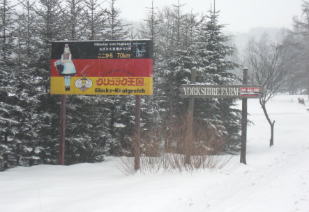 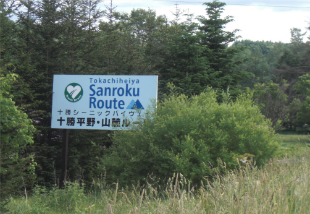 2010
①新得町　国道38号沿い
 （ヨークシャーファーム付近）
　　　　　　↓

②足寄町　国道241号沿い
 （道東道足寄IC入口）
　　　　　　↓

③鹿追町瓜幕　道道85号沿い
　　　　　　↓

④上士幌町　国道241号沿い
 （国道373号との分岐点）
　　　　　　↓

⑤足寄町　国道241号茂足寄付近
　　　　　　↓

⑥足寄町　国道241号茂足寄付近
　　　　　　↓

⑦士幌町　国道241号沿い
 （旧道の駅「ピア21しほろ」付近）
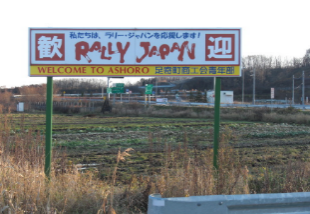 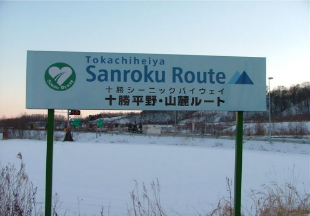 2011
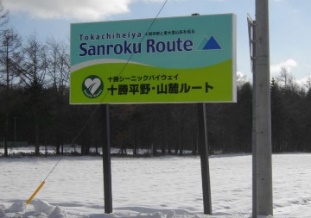 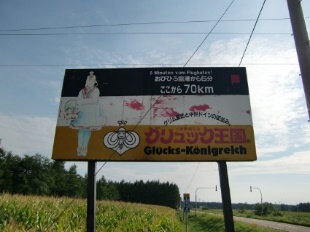 2012
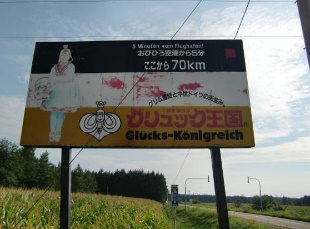 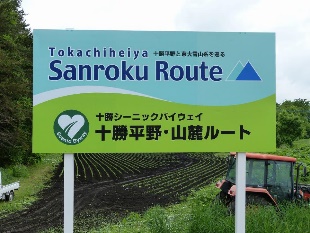 2013
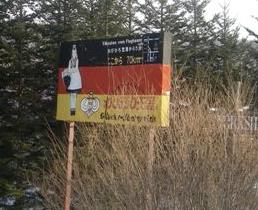 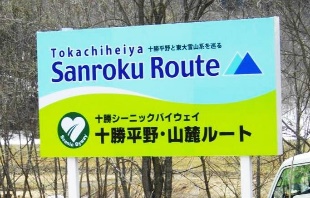 2014
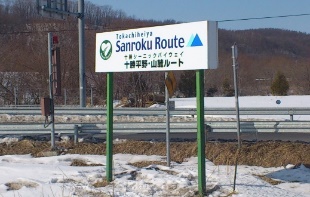 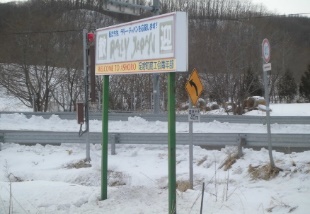 2015
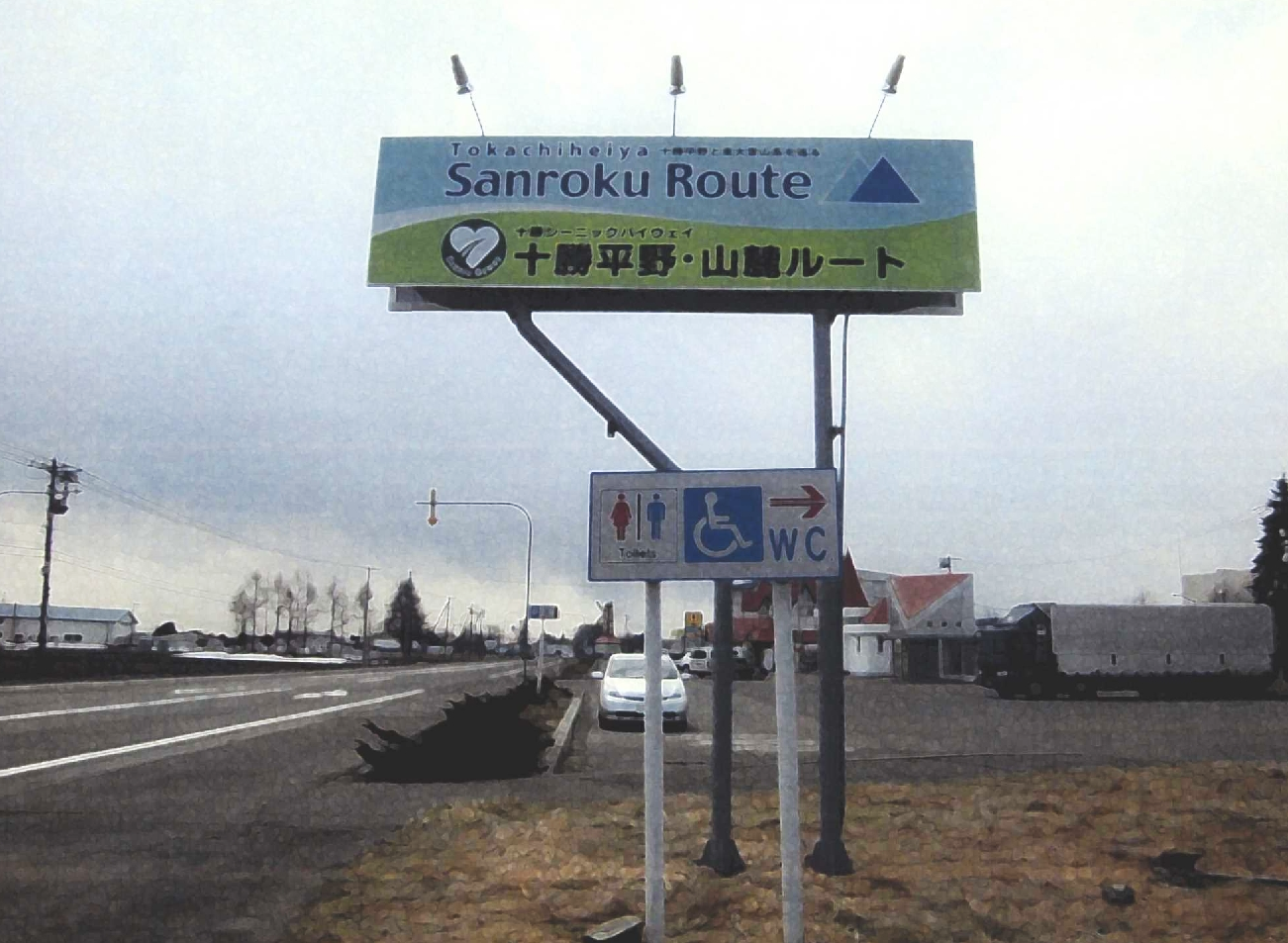 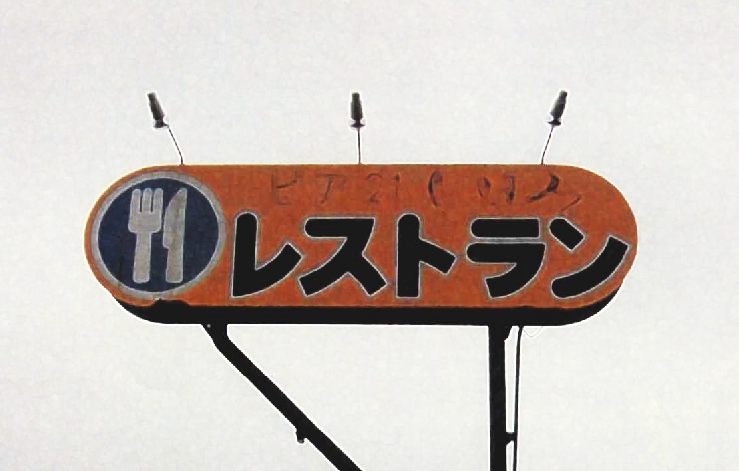 2016